[Syntax and semantics of location related sensor data]
[Sang-Kyun Kim / Myongji University]
Compliance with IEEE Standards Policies and Procedures
Subclause 5.2.1 of the IEEE-SA Standards Board Bylaws states, "While participating in IEEE standards development activities, all participants...shall act in accordance with all applicable laws (nation-based and international), the IEEE Code of Ethics, and with IEEE Standards policies and procedures."

The contributor acknowledges and accepts that this contribution is subject to 
The IEEE Standards copyright policy as stated in the IEEE-SA Standards Board Bylaws, section 7, http://standards.ieee.org/develop/policies/bylaws/sect6-7.html#7, and the IEEE-SA Standards Board Operations Manual, section 6.1, http://standards.ieee.org/develop/policies/opman/sect6.html
The IEEE Standards patent policy as stated in the IEEE-SA Standards Board Bylaws, section 6, http://standards.ieee.org/guides/bylaws/sect6-7.html#6, and the IEEE-SA Standards Board Operations Manual, section 6.3, http://standards.ieee.org/develop/policies/opman/sect6.html
2888-20-0038-00-0001-Syntax and semantics of location related sensor data
1
IEEE 2888Interfacing Cyber and Physical World Working GroupKyoungro Yoon, yoonk@konkuk.ac.kr
2888-20-0038-00-0001-Syntax and semantics of location related sensor data
2
Compass sensor
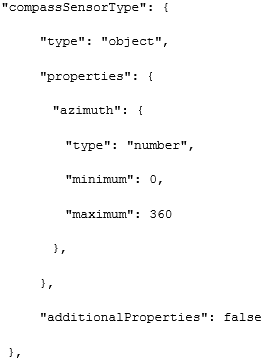 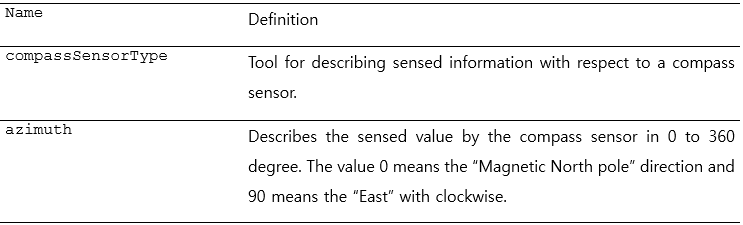 2888-20-0038-00-0001-Syntax and semantics of location related sensor data
3
Compass sensor instance example
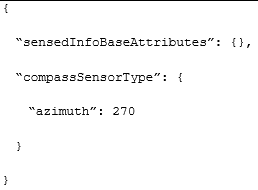 2888-20-0038-00-0001-Syntax and semantics of location related sensor data
4
Orientation sensor
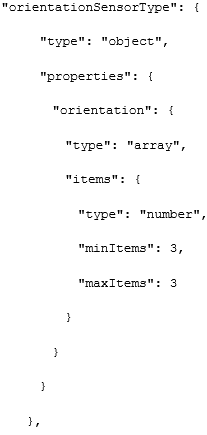 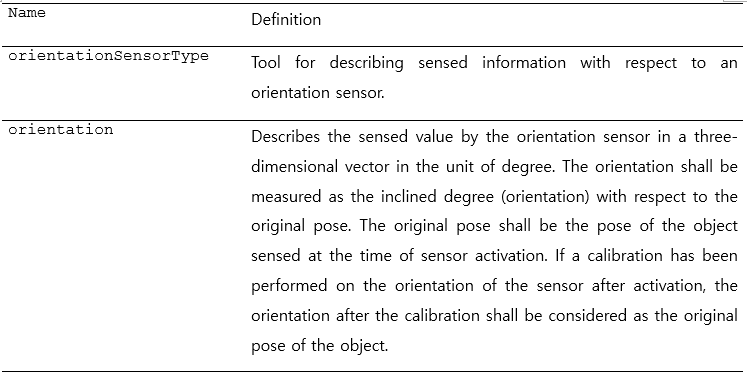 2888-20-0038-00-0001-Syntax and semantics of location related sensor data
5
Orientation sensor instance example
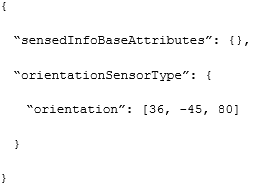 2888-20-0038-00-0001-Syntax and semantics of location related sensor data
6
Distance sensor
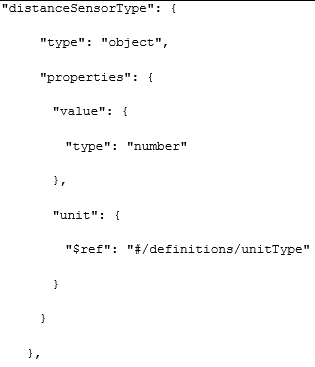 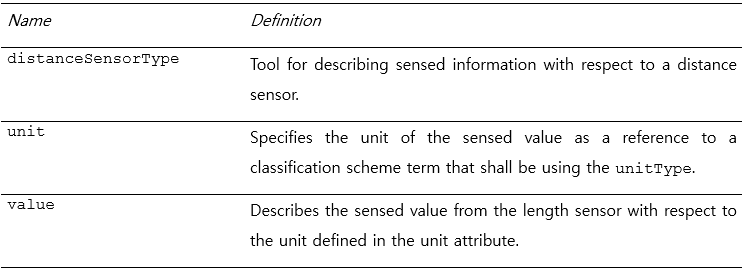 2888-20-0038-00-0001-Syntax and semantics of location related sensor data
7
Distance sensor instance example
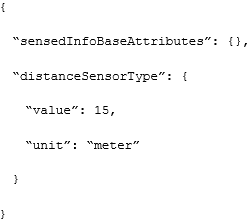 2888-20-0038-00-0001-Syntax and semantics of location related sensor data
8
Global position sensor
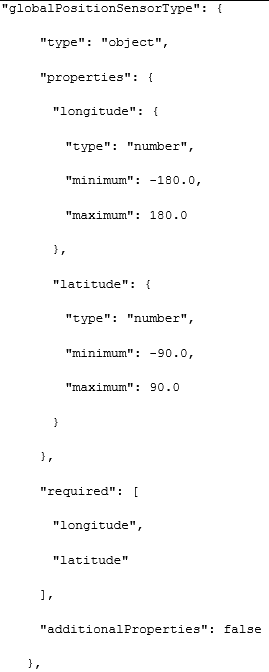 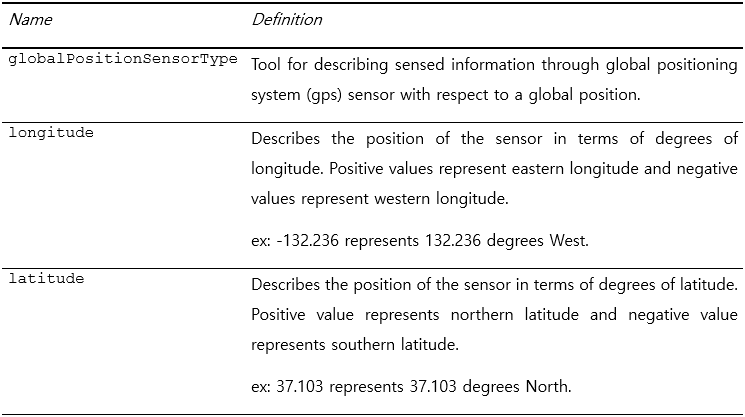 2888-20-0038-00-0001-Syntax and semantics of location related sensor data
9
Global position sensor instance example
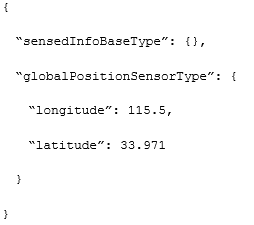 2888-20-0038-00-0001-Syntax and semantics of location related sensor data
10
Altitude sensor
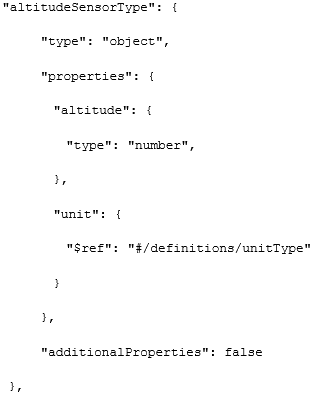 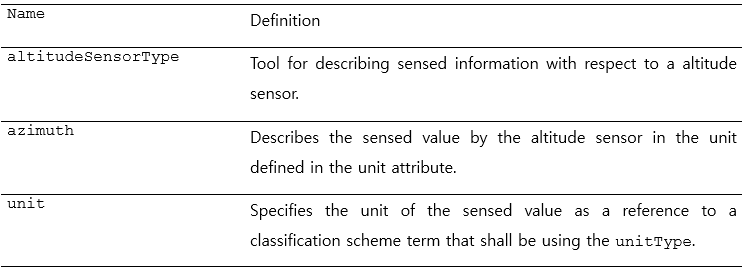 2888-20-0038-00-0001-Syntax and semantics of location related sensor data
11
Altitude sensor instance example
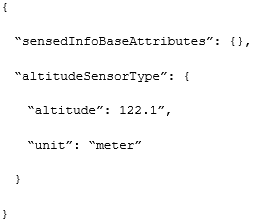 2888-20-0038-00-0001-Syntax and semantics of location related sensor data
12
Thank You